Història de l’Art
L’Art Europeu de la primera meitat del segle xx.
Les avantguardes artístiques (1a part)
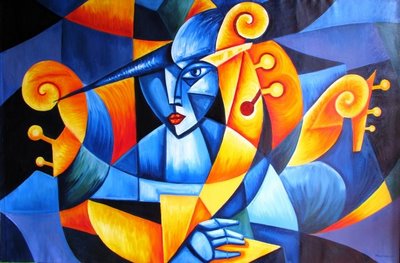 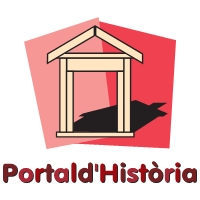 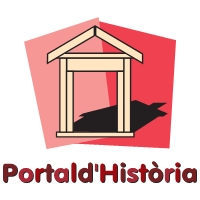 Les avantguardes artístiques
ELS MOVIMENTS DE LES AVANTGUARDES
Els artistes d’inicis del segle XX volien trencar amb les normes artístiques del passat i posaven per davant la innovació i la creativitat.
EL FAUVISME
L’EXPRESSIONISME
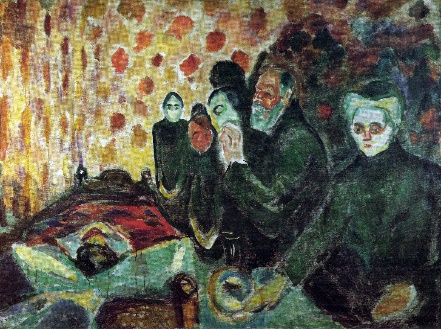 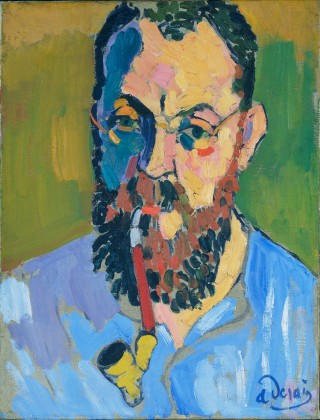 EL FUTURISME
EL DADAISME
EL SURREALISME
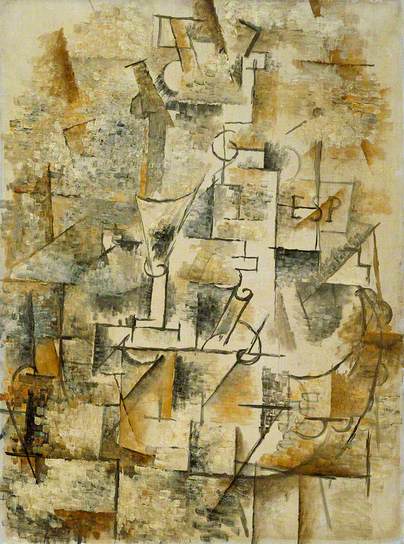 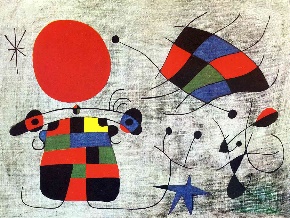 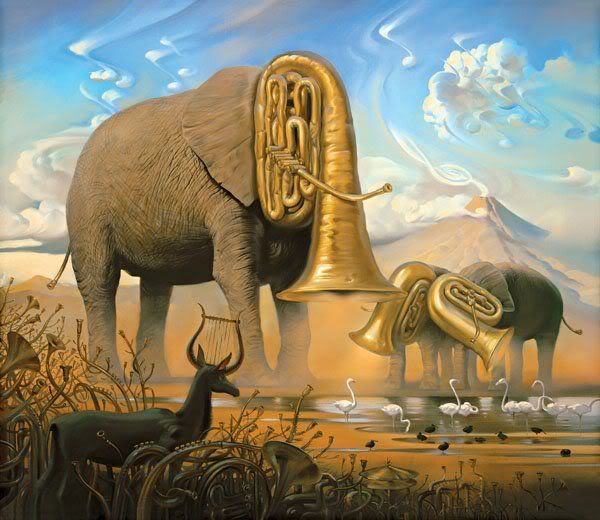 EL CUBISME
ART ABSTRACTE
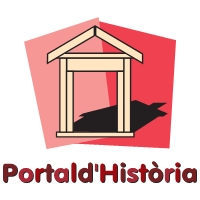 EL FAUVISME
La ratlla verda
Henri Matisse, 1905
Ve del francès “fauve”, que vol dir “bèstia salvatge”.
Utilitza lliurement els colors, sense que es corresponguin als colors reals.
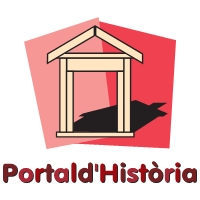 EL FAUVISME
La Dansa
Henri Matisse, 1910
Hi ha dues versions diferents d’aquest quadre, que mostren diferències en el color.
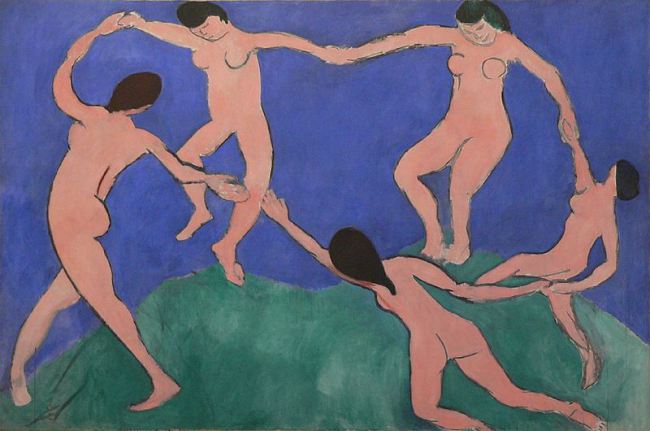 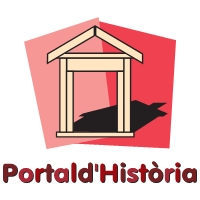 EL FAUVISME
El pont de Charing Cross
Andre Dérain, 1906
Ús de colors vius i contrastats, dibuix molt simplificat.
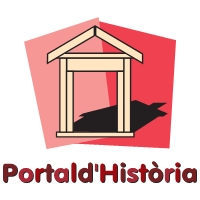 EL FUTURISME
El carrer davant la casa
Umberto Boccioni, 1911
El futurisme va néixer a Itàlia el 1909 i es va estendre per Europa.
S’inspira en el “món modern” (les ciutats, el soroll i les màquines ...), i pretén exaltar l’originalitat, el ritme i els colors vius. Fa ús també de la multiplicació de línies i detalls.
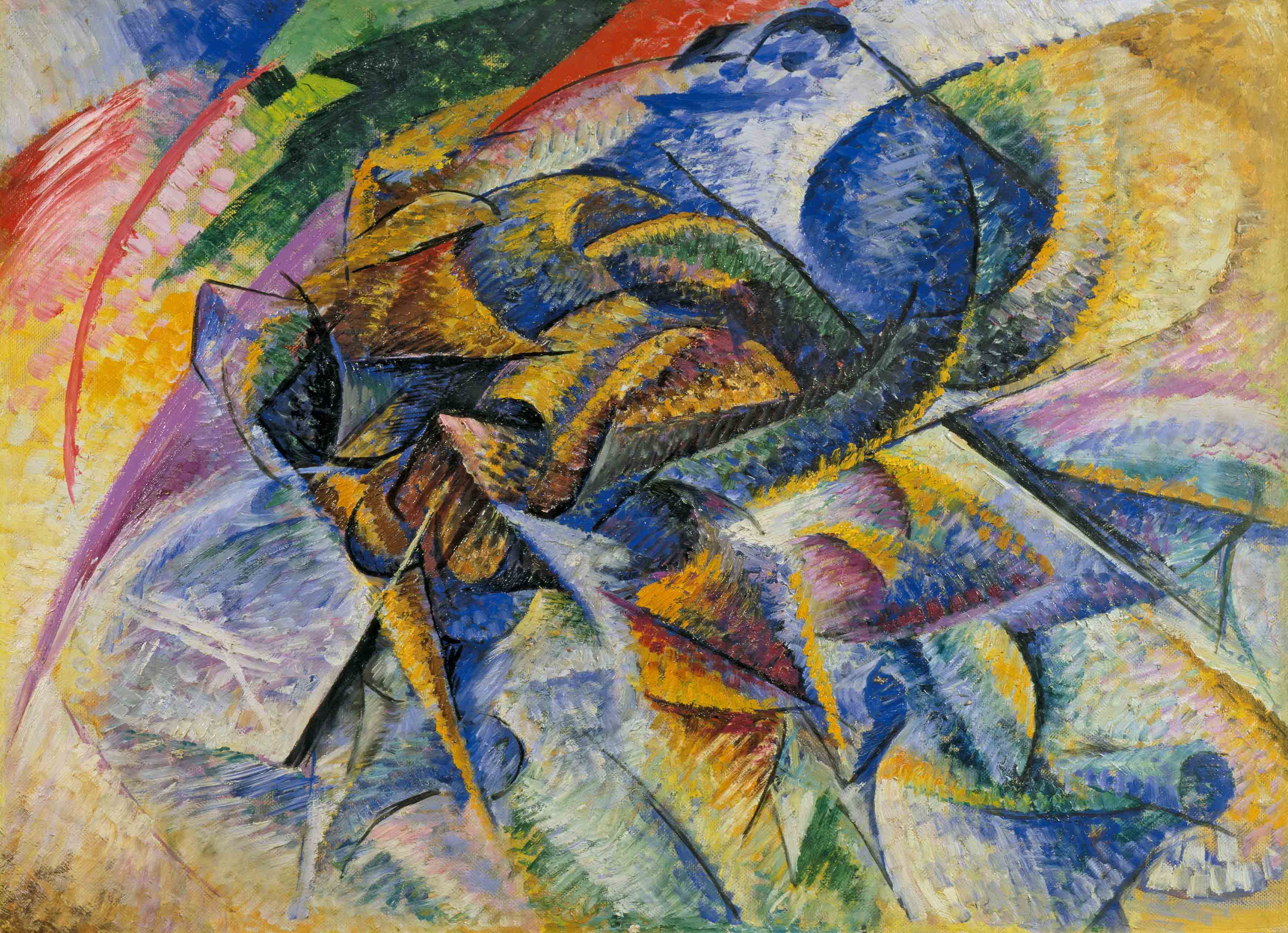 Dinamisme d’un ciclista, Umberto Boccioni, 1913
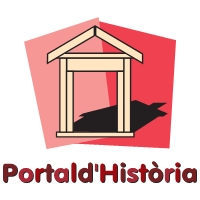 L’expressionisme
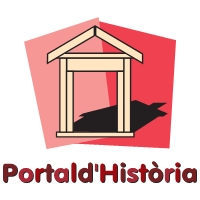 L’EXPRESSIONISME
The Scream (El crit)
Eduard Munch
1893
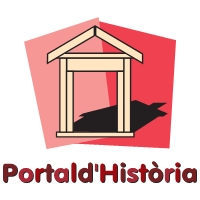 L’EXPRESSIONISME
Ansietat
Eduard Munch
1894
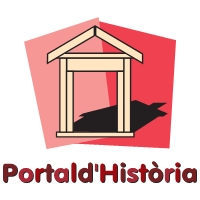 EXPRESSIONISME
Death Struggle 
Eduard Munch
1915
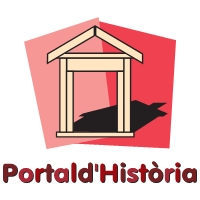 L’EXPRESSIONISME
Franzi davant d’una cadira sentada
Ernst-Ludwig Kirchner
1910
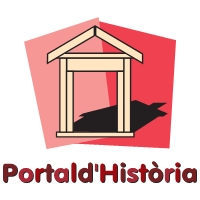 EXPRESSIONISME
Les Banyistes

Ernst-Ludwig Kirchner (1910)
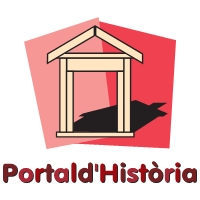 EXPRESSIONISME
El somni

Franz Marc
(1912)